Число 9
20 интересных фактов
1. Число 9 является НАИБОЛЬШЕЙ цифрой в математике.
Хотя многие люди неправильно называют какое-нибудь многозначное число большой цифрой.
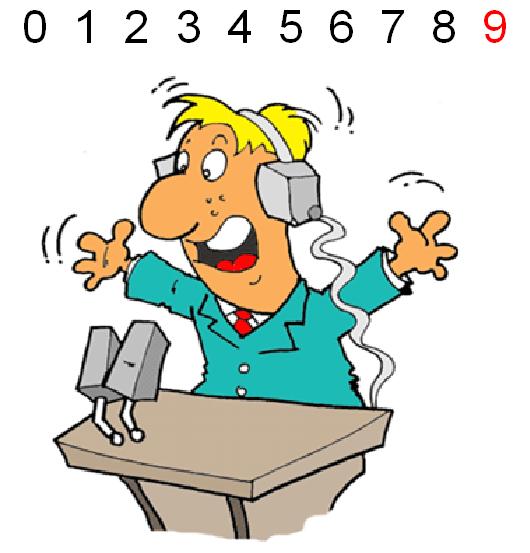 2. Любое число делится на 9 в том и только в том случае,
если сумма его цифр делится на 9.
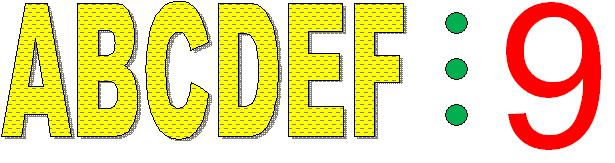 3. Миллиард – это число,
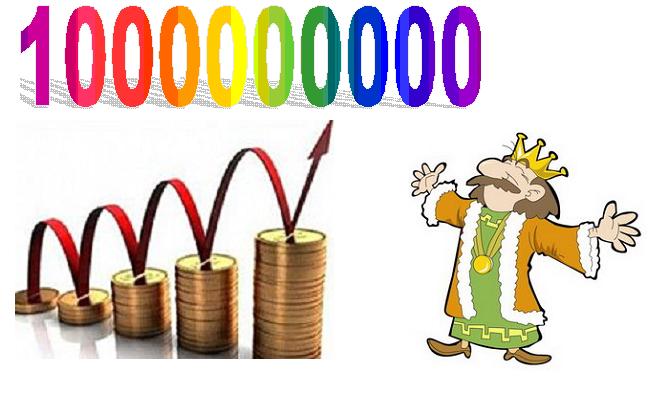 которое записывается при помощи единицы и ДЕВЯТИ нулей:
4. НАНО (происходит от др.-греч. nanos — гном, карлик)
– одна миллиардная часть единого целого. 
Любопытно, что введена 
эта единица в обращение  
29 декабря в 1959 году 
физиком Фейнманом 
(в этой дате – три ДЕВЯТКИ).
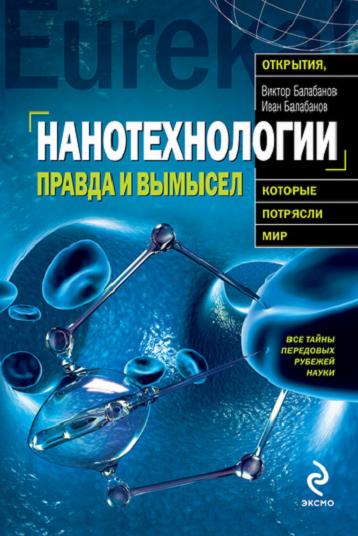 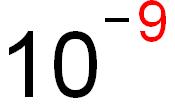 5. Все числа следующей последовательности
оканчиваются цифрой 9:
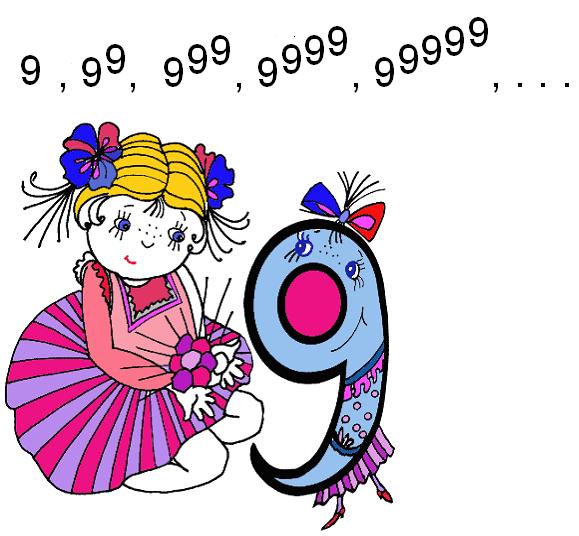 6. День Победы – 9 мая.
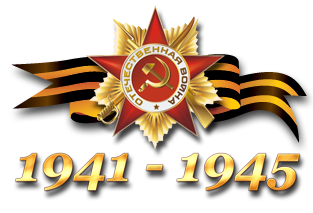 7. Нормальный срок беременности у человека составляет 9 месяцев.
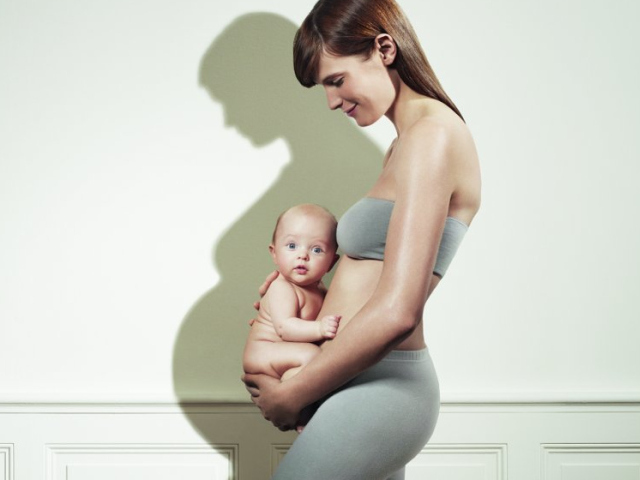 8. Всего муз было девять в Древней Греции.
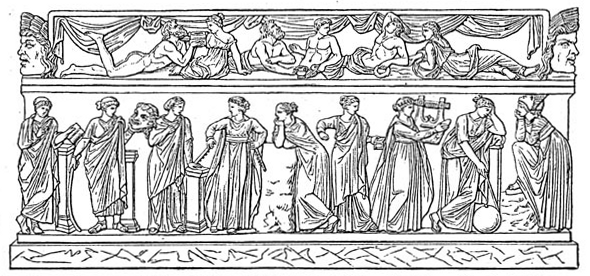 9. ГОЛОВОЛОМКА ПРО 9 ТОЧЕК.
Соединить девять точек четырьмя отрезками,               не отрывая ручки или карандаша от листа бумаги.
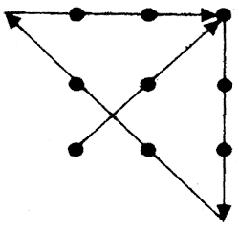 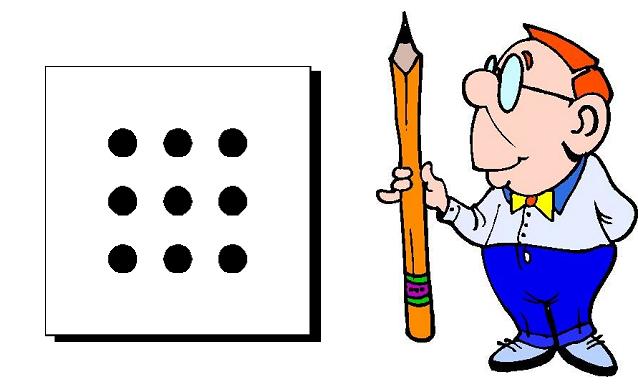 10. ДЕВЯТЫЙ вал – название самой сильной волны.
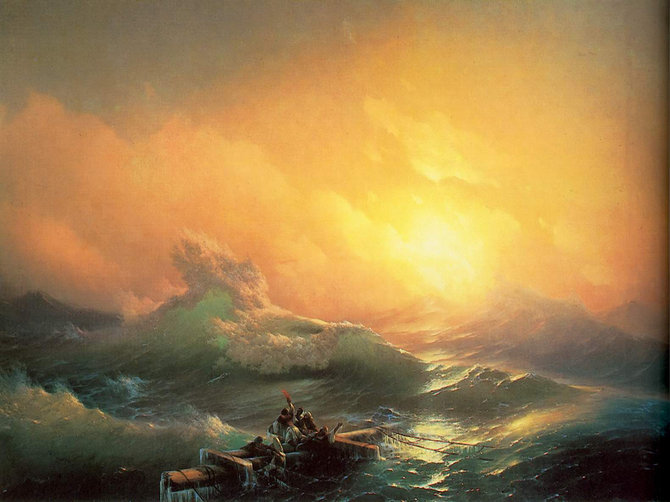 Так же называется известнейшая картина Ивана Айвазовского.
11. На каждой грани кубика Рубика содержится по 9 квадратиков.
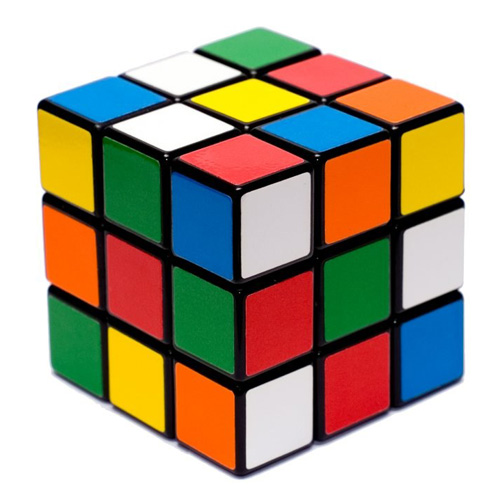 12. Наименьший Магический квадрат
(с одинаковыми суммами по всем направлениям) содержит 9 чисел:
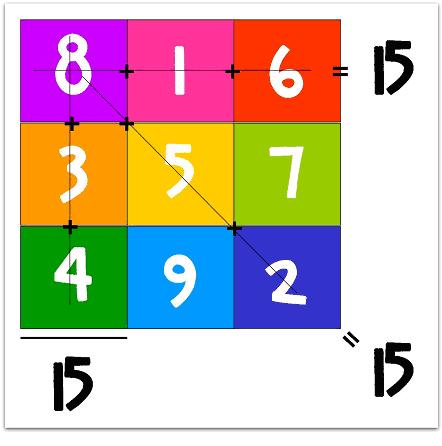 13. Учебный год начинается в сентябре,
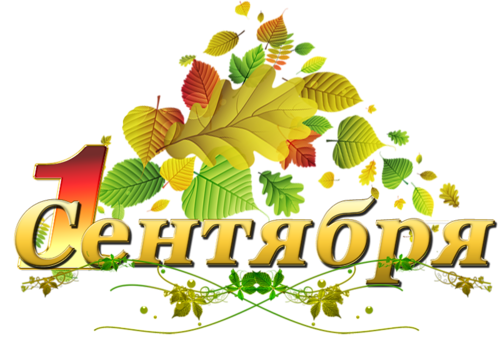 то есть в ДЕВЯТОМ месяце.
14. ОКРУЖНОСТЬ ДЕВЯТИ ТОЧЕК (окружность Эйлера) :
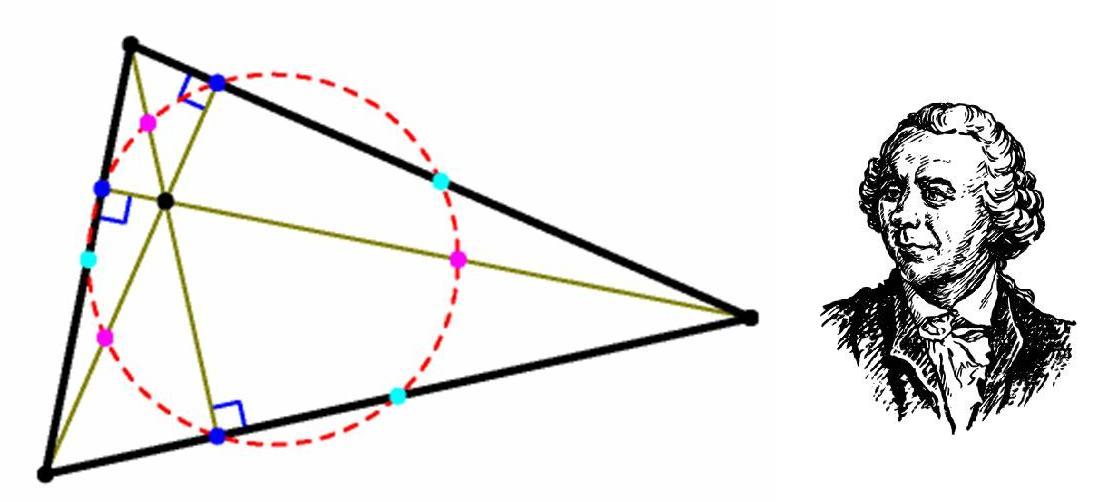 Основания трёх высот произвольного треугольника, середины трёх его сторон и середины трёх отрезков, соединяющих его вершины с ортоцентром, лежат все на одной окружности.
15. Призма с наименьшим количеством вершин
содержит ДЕВЯТЬ ребер.
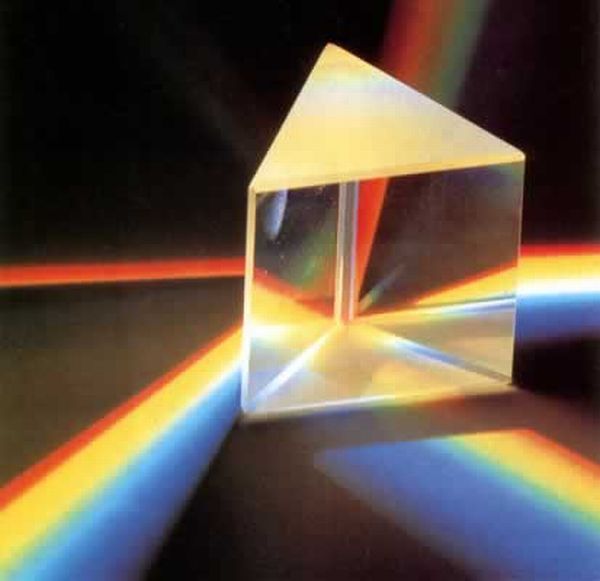 16. Судоку – популярная японская головоломка с числами.
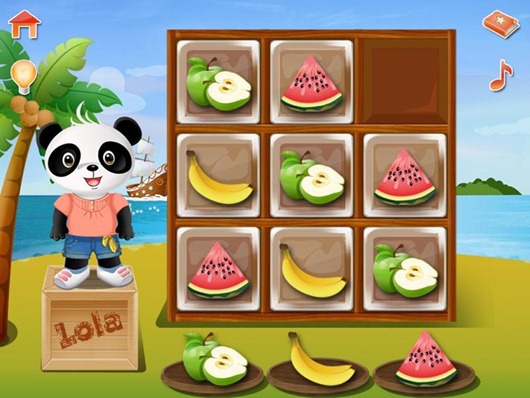 17. Попасть в ДЕВЯТКУ – футбольный термин –
попасть точно в верхний угол ворот.В переносном смысле – попасть точно в цель.
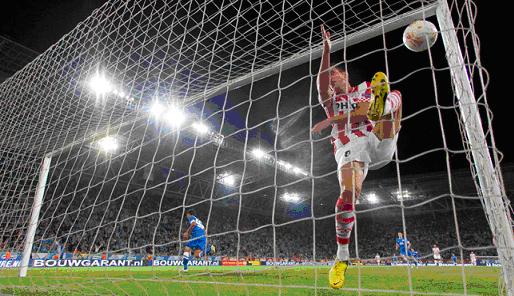 18. ГОЛОВОЛОМКА ПРО ДЕВЯТЬ МОНЕТ.
Имеется 9 одинаковых монет, одна из которых фальшивая. Фальшивая монета легче остальных. Имеются также точные рычажные весы, но без гирь, позволяющие сравнивать по весу любые две группы монет. Как в этой ситуации с помощью двух взвешиваний определить фальшивую монету?
19. Запись числа 10ⁿ  - 1  состоит только из девяток:
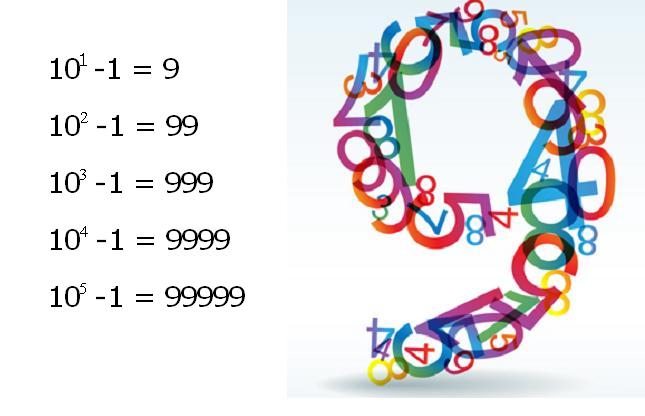 Где n –
    натуральное 
    число
20. “ДЕВЯТЬ дней одного года” – замечательный художественный
фильм, режиссёра Михаила Ромма.Сюжет фильма посвящён работе физиков-ядерщиков.Был признан лучшим советским фильмом 1962 года.
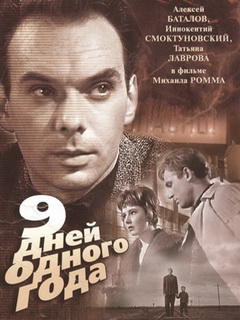